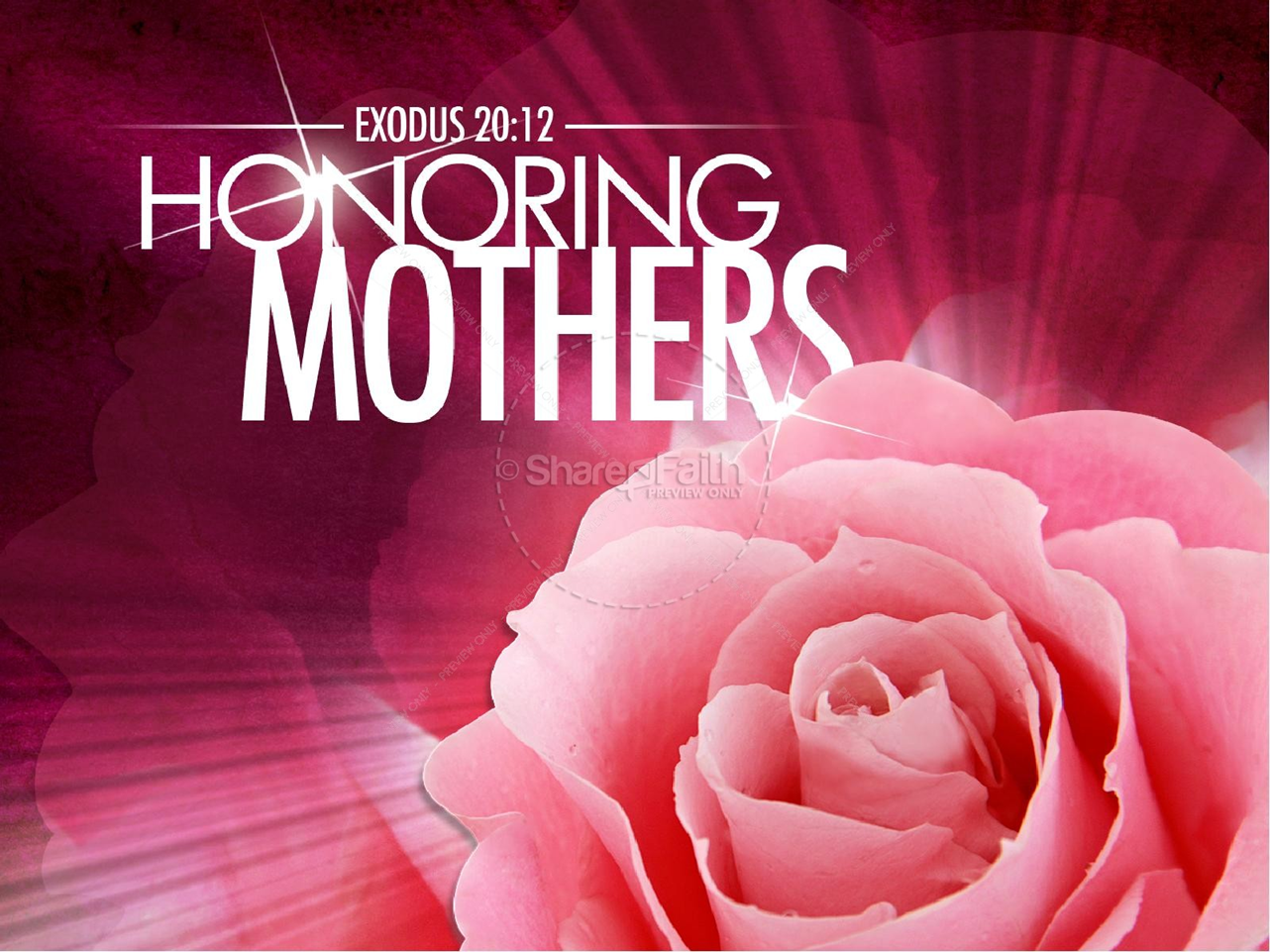 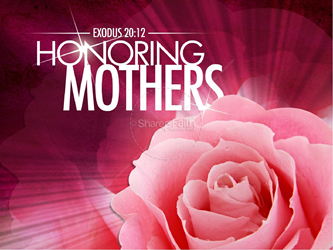 A Timeless Command
Exodus 20:12
Deuteronomy 5:16
Ephesians 6:1-3
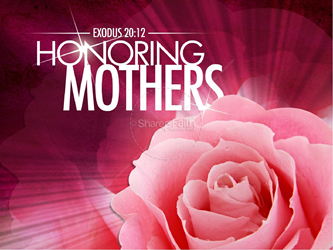 What It Looks Like
Reverence Her
Leviticus 19:1-3
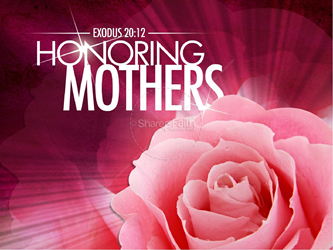 What It Looks Like
Live Her Godly Teaching
Proverbs 6:20-22
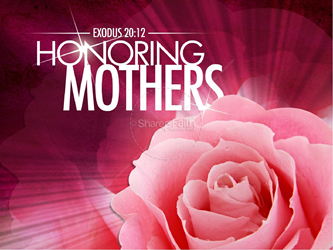 What It Looks Like
Live a Wise, Righteous Life
Proverbs 23:22-25
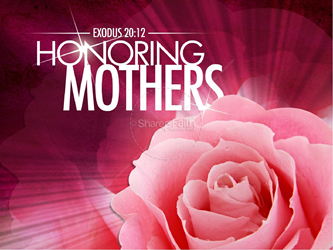 What It Looks Like
Provide Physical Help
1 Timothy 5:1-4
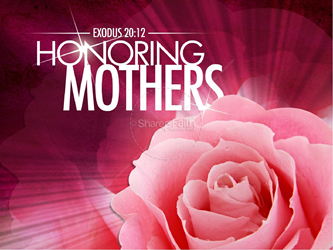 What It Looks Like
Bless Her With Verbal Praise
Proverbs 31:28-29